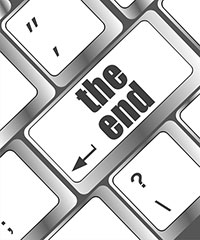 The MoveTowards  Windows 10
A Critical Security Initiative
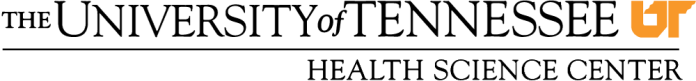 Information Technology Services
The Issue
January 2020, Microsoft will stop support and no longer be providing security updates
No updates = Data at risk
Data loss
User downtime
Security risk to UTHSC systems
Potential for data breaches ($$)
Three Possible Solutions
Buy new computers
Upgrade computers
Secure the remaining older Windows systems
Buy New Computers
Great prices for Dell computers
$1,156 (includes 24’ monitor)
ITS 
Order computers and charge your account or departments place order
Deliver computer preconfigured and transfer data
Free of charge
Order as soon as possible
Upgrade Existing Computers
Upgrade older Windows versions to Windows 10
Existing hardware must meet minimum requirements:
(i5, 8GB RAM, TPM)
ITS will perform upgrade
Done at user’s convenience
Free of charge
Secure Remaining Old Systems
For users that require older Windows versions (rare)
Reviewed and approved on a Case by Case 
ITS will take proactive steps
Verify need for old version of Windows
System will be limited in Network connectivity (No Internet Access)
Free of charge
Ready to Plan Now?
Contact Lisa Aitken, Director, ITS Customer Technology Support
laitken@uthsc.edu
448-4934